SeminárVýzva na miestne pozemné komunikáciea súvisiace prvky s cieľom zlepšenia dostupnosti služieb pre obyvateľov MRKOPLZ-PO6-SC611-2019-1
6. august 2019 – Prešov
7. august 2019 – Košice
8. august 2019 - Nitra
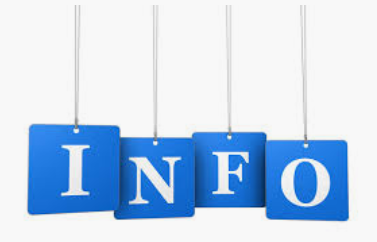 Informácie k výzve
Výzva na predkladanie žiadosti o poskytnutie nenávratného finančného príspevku č. OPLZ-PO6-SC611-2019-1 vyhlásená 26.06.2019

Uzávierka 1. kola je plánovaná na 9. september 2019
Uzávierka 2. kola je plánovaná na 11. november 2019

Alokácia na výzvu (EÚ zdroje) je 11 100 000,00 Eur
 Lokalizácia obce z Atlasu RK - separované a segregované osídlenia MRK, NIE integrovaní/rozptýlení MRK. 

 Cieľ
              - zlepšiť podmienky bývania MRK, 
	- zlepšenia dostupnosti služieb pre obyvateľov MRK v osídleniach,
              - znížiť sociálnu vylúčenosť, getoizácia a stigmatizáciu,

     Obmedzenia/pravidlá 
               - metodika 3D
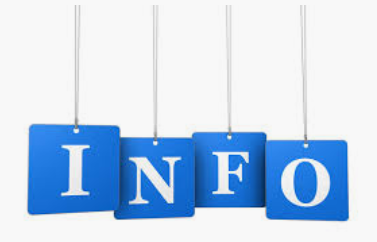 Informácie k výzve
Aktivity:
výstavba a rekonštrukcia pozemných komunikácii pre motorové vozidlá – ciest (v prípade rekonštrukcie komunikácie - podkladnej a obrusnej vrstvy vozovky), 
výstavba a rekonštrukcia chodníkov pre peších alebo peších a cyklistov,
výstavba a rekonštrukcia lávok pre peších alebo peších a cyklistov, a  mostných objektov pre motorové vozidlá, 
výstavba a rekonštrukcia upokojených komunikácii - spevnených plôch (ide o pešie a obytné zóny, zmiešanú dopravu vozidiel chodcov a cyklistov a pod.), ako súčasť vyššie uvedených podporených objektov/ objektu, 
výstavba verejného osvetlenia ako súčasť vyššie uvedených podporených objektov (rekonštrukcia existujúceho verejného osvetlenia nie je oprávnená), 
nevyhnutné odstavné plochy (bezodplatné) pre motorové vozidlá, ako súčasť podporenej infraštruktúry – (oprávnené iba pri objektoch slúžiacich verejnosti, ktoré sú v správe žiadateľa – napr. školská infraštruktúra, sociálne a komunitné         služby a pod.)
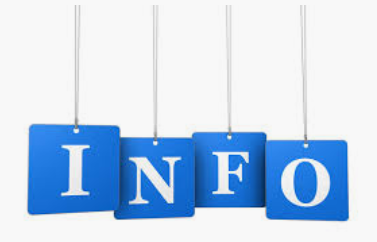 Informácie k výzve
Aktivity (podporné):

Prípravná projektová dokumentácia 3,7 – 7,5 % zo stavebný prác
Stavebný dozor 2,1 – 2,5 % zo stavených prác
Externý/interný manažment 11,60 - 13,93 €/hod.; 2 424,13€ CCP/mesiac
Výkon procesu verejného obstarávania na aktivity projektu 0,3 – 0,5 % z priamych výdavkov
Rezerva na nepredvídané výdavky 2,5 % zo stavebný prác
Informácie k výzve
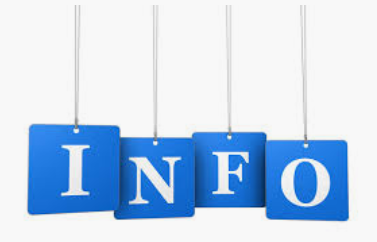 V rámci jedného hodnotiaceho kola výzvy, môže
žiadateľ predložiť maximálne 1 ŽoNFP

V rámci výzvy (vo viacerých hodnotiacich kolách) môže žiadateľ predložiť viac ako 1 ŽoNFP, ak budú splnené nasledujúce podmienky:
Celkové oprávnené výdavky požadované v ŽoNFP súhrnne za všetky predložené ŽoNFP nesmú presiahnuť sumu 1 500 000,00 EUR a súčasne
bola dodržaná maximálna výška celkových oprávnených výdavkov na celkový počet podporených osôb MRK za všetky predložené ŽoNFP

V prípade, ak má žiadateľ schválenú ŽoNFP v predchádzajúcich kolách, posudzuje sa kumulatívna hodnota predloženej ŽoNFP v spojitosti so schválenou sumou skôr predložených ŽoNFP v iných kolách.

V prípade, ak žiadateľ predkladá viac projektov v rámci výzvy v tom istom osídlení (podporené tie isté osoby  MRK), pre posúdenie maximálnej výšky COV, sa do celkového počtu podporených osôb MRK počítajú tieto osoby iba raz. Nedochádza k ich spočítaniu, nakoľko sa jedná o tie isté osoby.
Informácie k výzve
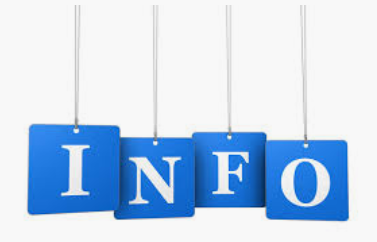 Podmienky poskytnutia príspevku
sú uvedené v prílohe č. 8 vyzvania. 

Špecifickú podmienky poskytnutia príspevku oproti iným výzvam:

Preukazovanie majetkovo-právnych vzťahov – postačuje právoplatné rozhodnutie príslušného orgánu o povolení realizácie stavby /napr. právoplatné stavebné povolenie/ 

Žiadateľ musí mať vypracovaný stavebný zámer verejnej práce v zmysle zákona č. 254/1998 Z. z. o verejných prácach v znení neskorších predpisov. Žiadateľ preukazuje splnenie tejto podmienky formou čestného vyhlásenia v rámci formulára ŽoNFP, časť 15. Čestné vyhlásenie. 
     Relevantné pre projekty, ktorých výška stavebných prác je viac ako 1 327 756,75€

Maximálna a minimálna výška pomoci
Hodnotenie ŽoNFP zohľadňuje parametrický údaj – ide o hodnotu projektu na jednotku ukazovateľa
Sociálny aspekt vo verejnom obstarávaní – zmluvná povinnosť zamestnať 2 osoby z prostredia MRK (info vo formulári ŽoNFP)
Informácie k výzve
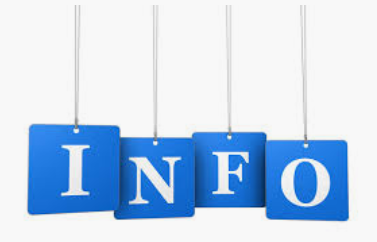 Výška príspevku na projekt
Minimálna výška príspevku pre projekt nie je stanovená.    
Maximálna výška príspevku: 1 425 000,- EUR (NFP) 
Celkové oprávnené výdavky (COV) uvedené v ŽoNFP nesmú presiahnuť 1 500 000,- EUR
V prípade, ak žiadateľ predkladá viac projektov v rámci výzvy v tom istom osídlení (podporené tie isté osoby  MRK), pre posúdenie maximálnej výšky COV, sa do celkového počtu podporených osôb MRK počítajú tieto osoby iba raz. Nedochádza k ich spočítaniu, nakoľko sa jedná o tie isté osoby.
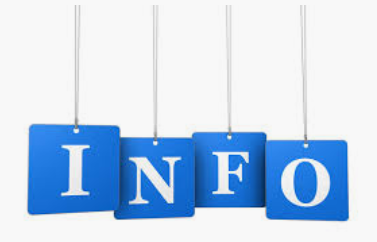 Informácie k výzve
Benchmarky a finančné limity
Pozemné komunikácie
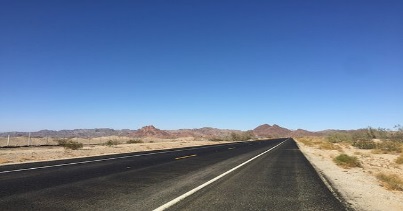 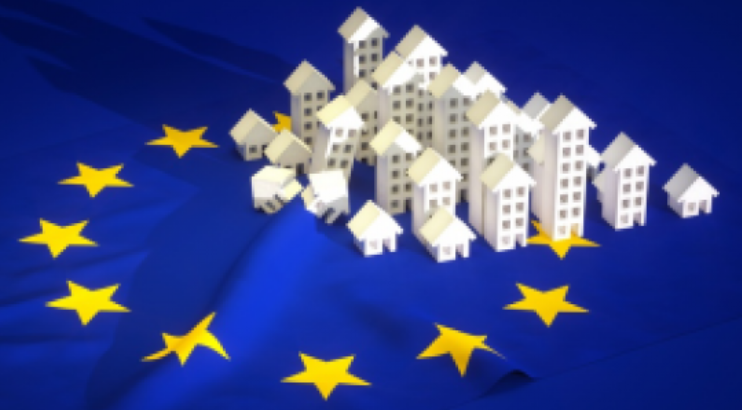 Dôležité informácie z prílohy č. 9 
Podmienky súladu projektu s princípmi 3D: 

Výstupom realizovaných aktivít musí byť zabezpečenie spojenia osídlenia s infraštruktúrou obce (pozemnou komunikáciou) vedúcou k nasledovným inštitúciám/službám: 
•   vzdelávacie inštitúcie (napr. škola, škôlka) a/alebo 
• zariadenia poskytujúce ambulantnú formu sociálnej služby (napr. komunitné centrum,    centrum hygieny, nízkoprahové denné centrum) a/alebo
•   obecný/mestský úrad a/alebo 
•   obecný/mestský podnik, sociálny podnik zamestnávajúci obyvateľov z MRK a/alebo
•   pošta a/alebo 
•   zdravotnícke zariadenia,
•   zastávka/ stanica hromadnej dopravy 

pričom musí platiť, že tieto inštitúcie/služby musia byť využívané aj obyvateľmi z MRK.
Pozemné komunikácie
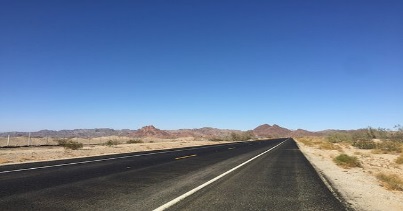 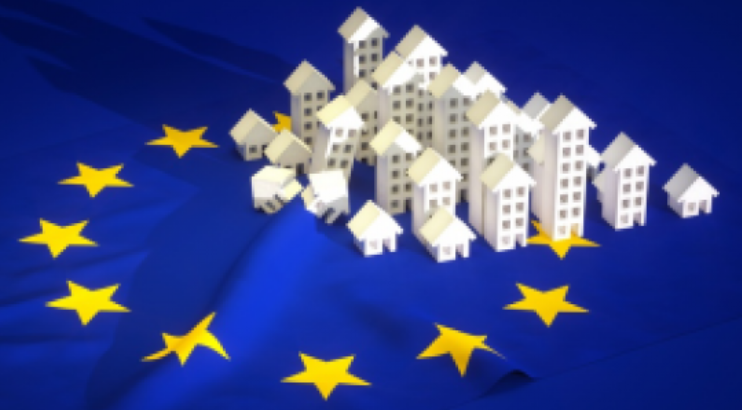 Dôležité informácie z prílohy č. 9 
Podmienky súladu projektu s princípmi 3D: 

1. Rekonštrukcia pozemných komunikácií (cesty, chodníky, mostné objekty) je oprávnená iba v prípade, ak je predmetom projektu aj výstavba nových pozemných komunikácií (cesty, chodníky, mostné objekty). Zároveň musí platiť, že táto komunikácia zabezpečuje spojenie osídlenia s infraštruktúrou obce (pozemnou komunikáciou) vedúcou k inštitúciám/službám.

2. Rekonštrukcia miestnej komunikácie (cesty) je oprávnená len pre komunikácie, ktoré zabezpečujú spojenie osídlenia MRK s infraštruktúrou obce (pozemnou komunikáciou) vedúcou k max. 3 rôznym lokalitám, v ktorých sa nachádzajú inštitúcie/služby zadefinované vo výzve. Zároveň treba v ŽoNFP popísať, aké služby sa v týchto lokalitách nachádzajú.

Oprava a údržba pozemných komunikácii nie je oprávnená, musí sa jednať o rekonštrukciu.
Pozemné komunikácie
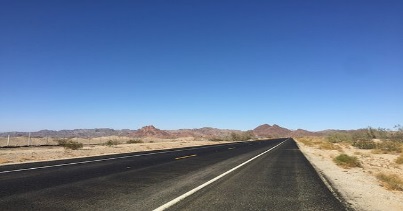 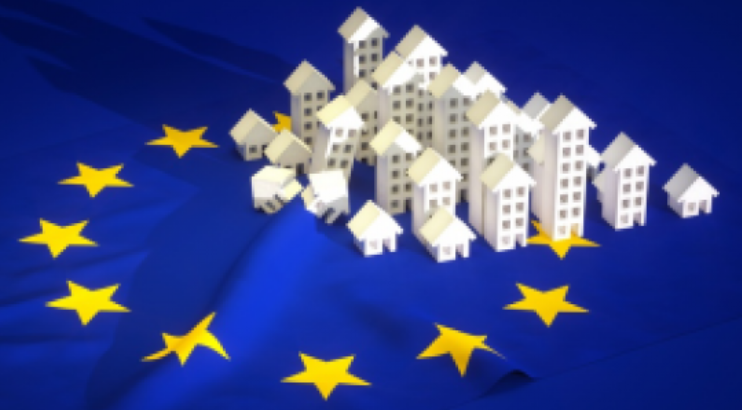 Dôležité informácie z prílohy č. 9 
Podmienky súladu projektu s princípmi 3D: 

Pre splnenie podmienky súladu projektu s princípmi 3D je žiadateľ v časti 7 formulára ŽoNFP povinný popísať:

Lokalitu obývanú obyvateľmi z MRK 
či ide o osídlenie segregované alebo separované 
v prípade separovaného osídlenia jeho priestorové vymedzenie v rámci obce (na okraji obce, koncentrované v rámci obce, mimo obce)
približnú vzdialenosť osídlenia od obce, resp. od najbližšej infraštruktúry obce (pozemnej komunikácie) vedúcej k inštitúciám/službám, ktoré sú zadefinované v texte vyššie(napr. pošta, vzdelávacie inštitúcie);
 
Účinok realizovaných aktivít vo vzťahu k obyvateľom MRK (napr. ako sa skráti doba dochádzania do práce, ako sa zlepší bezpečnosť obyvateľov, ako sa zlepší dostupnosť zariadení, služieb, vzdelávacej inštitúcie.
Pozemné komunikácie
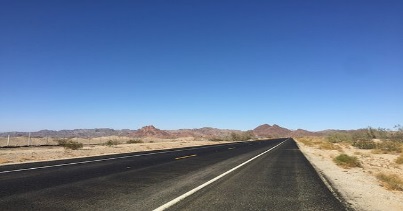 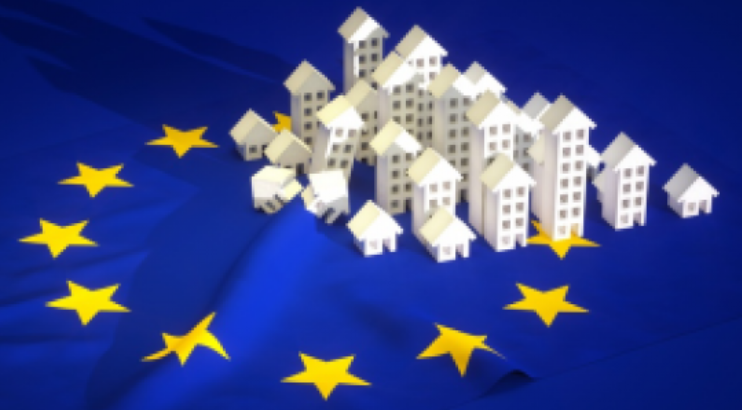 Dôležité informácie z prílohy č. 9 
Podmienky súladu projektu s princípmi 3D: 

Žiadateľ zároveň pri popise Účinku realizovaných aktivít popíše, podľa zvoleného spôsobu realizácie, resp. ich kombinácie:

       v prípade novej pozemnej komunikácie – Prečo je dôležité vybudovať novú komunikáciu, prečo bolo navrhnuté zvolené trasovanie, akým spôsobom zlepší prístup príslušníkov MRK k inštitúciám/službám, aké inštitúcie/služby sa sprístupnia takouto intervenciou. 
       v prípade rekonštrukcie existujúcej pozemnej komunikácie - Prečo je dôležité rekonštruovať túto komunikáciu a akým spôsobom táto rekonštrukcia zlepší existujúci stav vo vzťahu k využívaniu a dostupnosti inštitúcií/služieb, prečo bola vybraná na rekonštrukciu zvolená komunikácia, ak k službe vedie aj iná trasa. 
      v prípade budovania upokojených komunikácií (spevnených plôch)/odstavných plôch ako súčastí pozemných komunikácii - Akým spôsobom pomôžu spevnené/odstavné plochy pre zlepšenie života obyvateľov rómskych komunít, akým spôsobom sa zlepší prístup k službám dennej potreby.

V prípade, ak má obec kombináciu osídlení alebo viacero osídlení, je potrebné popísať účinok realizovaných aktivít vo vzťahu k obyvateľom MRK každého osídlenia.
Pozemné komunikácie
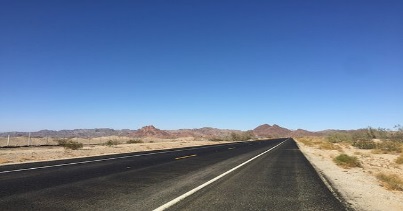 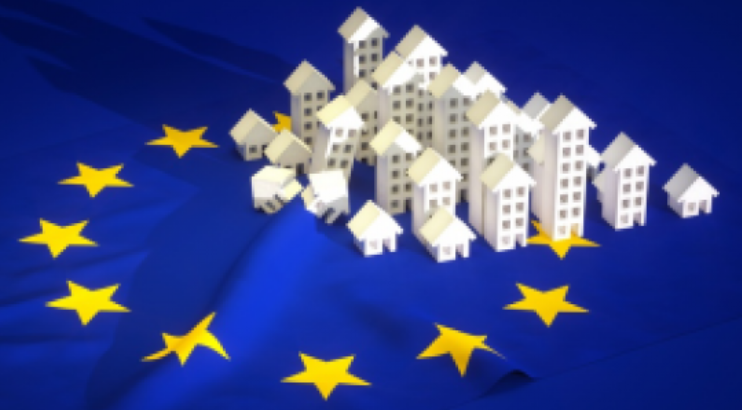 Dôležité informácie z prílohy č. 9 
Podmienky súladu projektu s princípmi 3D: 

Pre splnenie podmienky súladu projektu s princípmi 3D je žiadateľ v časti 7 formulára ŽoNFP povinný popísať:

ako realizácia aktivít komplexne prispeje k naplneniu všetkých 3 princípov t.j.  desegregácii, degetoizácii a destigmatizácii obyvateľov (vytvorením predpokladov na zvýšenie dostupnosti vzdelávacích inštitúcii, zdravotníckych zariadení, pracovných príležitostí a pod., zvýšením bezpečnosti obyvateľov MRK sa priamo zvyšuje kvalita života príslušníkov MRK a vytvárajú sa podmienky na ich celkovú integráciu do spoločnosti).

V prípade, ak projekt nie je v súlade s princípmi 3D, žiadosť bude neschválená. Preto je tu potrebné dôsledne súlad s 3D princípmi popísať.
Hlavná aktivita
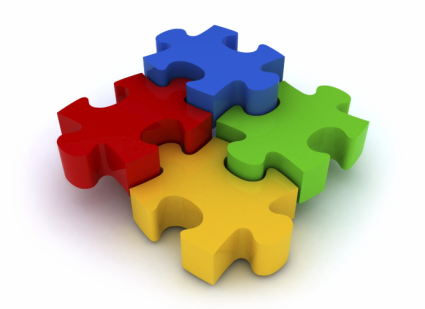 Hlavná aktivita nie je vo výzve striktne zadefinovaná, žiadateľ si môže vybrať jednu z možností, ktoré sú ako spôsoby realizácie zadefinované v prílohe výzvy č. 8 Podmienky poskytnutia príspevku a spôsob ich overenia, konkrétne v PPP č. 10. 

ALEBO

V prípade výberu viacerých aktivít žiadateľ napíše ako hlavnú aktivitu napr. typ aktivity: „Podpora dobudovania základnej technickej infraštruktúry“ .

ALEBO

Žiadateľ si zadefinuje vlastný názov hlavnej aktivity, ktorý zohľadní spôsob realizácie projektu.

Žiadateľ si stanoví iba jednu hlavnú aktivitu
Pozemné komunikácie
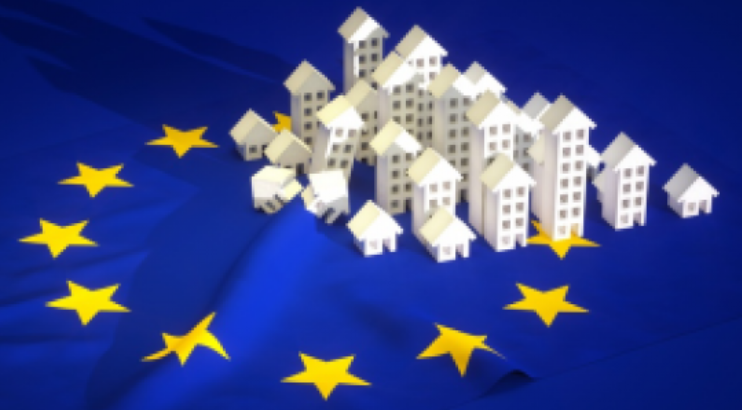 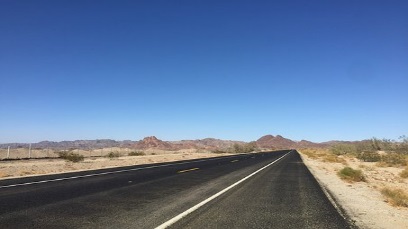 Oznam pre žiadateľov v rámci výzvy

Pre rýchlejšiu a plynulejšiu kontrolu žiadostí o NFP zo strany SO pre OP ĽZ, je potrebné, aby žiadateľ pri predkladaní žiadosti v rámci prílohy č. 7 ŽoNFP: "Projektová dokumentácia stavby, vrátane položkového rozpočtu stavby" doplnil mapku celkového pohľadu obce s jednoduchou legendou (napr. situačná mapa, google maps atď.) so zakreslením:

osídlenia/osídlení s prítomnosťou MRK, ktoré budú podporené z projektu;
informácie o počte osôb v jednotlivých podporených lokalitách;
trasovania nového úseku, ktorý bude z projektu podporený;
trasovania rekonštruovaného úseku, ktorý bude z projektu podporený;
o aký typ podporeného úseku sa jedná (napr. cesta, chodník, lávka, most a pod.)
služieb, ku ktorým sa zlepší realizáciou projektu dostupnosť a spojenie pre obyvateľov MRK.
Zoznam povinných príloh k Žiadosti o nenávratný finančný príspevok
Príloha č. 1: Plnomocenstvo na konanie v mene žiadateľa (ak relevantné)
- Predloženie prílohy: Sken (vo formáte .pdf) cez ITMS2014+
Príloha č. 2 ŽoNFP: Udelenie súhlasu pre poskytnutie výpisu z registra (ak relevantné) / Výpis z registra trestov (ak relevantné) 
Predloženie prílohy: Sken (vo formáte .pdf) cez ITMS2014+
SO overuje splnenie tejto podmienky poskytnutia príspevku prostredníctvom overenia údajov a informácií v ITMS2014+, ktorý je integrovaný s Informačným systémom Centrálnej správy referenčných údajov, t.j. prostredníctvom integračnej akcie.
Príloha č. 3 ŽoNFP: Ukazovatele finančnej situácie (podľa záväzného formulára) 
Predloženie prílohy: vo formáte MS Excel cez ITMS2014+ a sken (vo formáte .pdf) s podpisom štatutárneho orgánu žiadateľa cez ITMS2014+ sken (vo formáte .pdf) účtovnej závierky (ak relevantné)
Zoznam povinných príloh k Žiadosti o nenávratný finančný príspevok
Príloha č. 4 ŽoNFP: Uznesenie zastupiteľstva o finančnej spôsobilosti
Predloženie prílohy: sken (vo formáte .pdf) cez ITMS2014+
Upozornenie: Počas realizácie projektu je žiadateľ/prijímateľ povinný zabezpečiť finančné prostriedky v plnej výške jeho spolufinancovania v súlade so Zmluvou o poskytnutí NFP a zároveň zabezpečiť financovanie prípadných neoprávnených výdavkov, ktoré vzniknú v priebehu realizácie projektu.
Príloha č. 5 ŽoNFP: Uznesenie zastupiteľstva o schválení programu rozvoja obce a príslušnej územnoplánovacej dokumentácie
Predloženie prílohy: sken (vo formáte .pdf) cez ITMS2014+ (ak relevantné)
Upozornenie: Ak je uznesenie zverejnené na webovom sídle žiadateľa, predkladá v ŽoNFP žiadateľ funkčný a verejne prístupný link na zverejnené dokumenty. SO overí zverejnené uznesenie na webové sídlo. Žiadateľ v tomto prípade predmetné skeny uznesení nepredkladá cez ITMS2014+. 
Subjekt, ktorý nie je povinný mať vypracovanú územnoplánovaciu dokumentáciu (§ 11 Stavebného zákona), je povinný vyhlásiť, v rámci Formulára ŽoNFP, časť 15. Čestné vyhlásenie, formou čestného vyhlásenia, že v zmysle § 11 Stavebného zákona nie je povinný mať územný plán obce.
Zoznam povinných príloh k Žiadosti o nenávratný finančný príspevok
Príloha č. 6 ŽoNFP: Špecifikácia oprávnených výdavkov a spôsob ich stanovenia 
Predloženie prílohy: vo formáte MS Excel cez ITMS2014+, časť „Prieskum trhu“ – aj sken (vo formáte .pdf) 
Rozpočet projektu
Zrealizované verejné obstarávanie
Rozpočet stavby
Prieskum trhu
Upozornenie: V prípade osobných výdavkov plánovaných na riadenie projektu ( resp. vypracovanie ŽoNFP) interným zamestnancom je nevyhnutné, aby žiadateľ rešpektoval odmeňovanie jednotlivých pracovných pozícií s ohľadom na jeho predchádzajúcu mzdovú politiku, t.j. nie je možné akceptovať navýšenie mzdy, resp. odmeny za vykonanú prácu iba z dôvodu prác vykonávaných na projekte financovanom z prostriedkov EŠIF (napr. rozdielne sadzby odmeňovania za práce vykonávané mimo aktivít projektu a za práce vykonávané na aktivitách projektu; rozdielne hodinové sadzby v prípade viacerých projektov tej istej funkcie - projektový manažér - u jednej osoby; neopodstatnené rozdielne hodinové sadzby pri odbornom personáli).
Zoznam povinných príloh k Žiadosti o nenávratný finančný príspevok
Príloha č. 7 ŽoNFP: Projektová dokumentácia stavby, vrátane položkového rozpočtu stavby
Predloženie prílohy: v listinnej podobe (1 originál + 1 kópia)
     Rozpočet stavby musí byť vypracovaný a podpísaný odborne spôsobilou   
     osobou a označený jej odtlačkom pečiatky.
+ mapku celkového pohľadu obce s jednoduchou legendou
+ fotodokumentácia v prípade rekonštrukcie

Príloha č. 8 ŽoNFP: Povolenie na realizáciu projektu vydané príslušným povoľovacím orgánom
     Predloženie prílohy: sken (vo formáte .pdf) cez ITMS2014+ a zároveň sken  
     kópie z katastrálnej mapy

     Žiadateľ predloží v rámci tejto prílohy aj sken kópie z katastrálnej mapy, s  
     vyznačením komunikácie, ktorá je predmetom projektu, ktorá ku dňu   
     podania ŽoNFP nie je staršia ako 3 mesiace
Zoznam povinných príloh k Žiadosti o nenávratný finančný príspevok
Príloha č. 9 ŽoNFP: Vyjadrenie príslušného orgánu z procesu posudzovania vplyvov na životné prostredie 
Predloženie prílohy: sken (vo formáte .pdf) cez ITMS2014+
      
Príloha č. 10 ŽoNFP: 
    Dokument preukazujúci súlad s požiadavkami v oblasti dopadu plánov a projektov na  
    územia sústavy NATURA 2000 - vyjadrenie okresného úradu 
Predloženie prílohy: sken (vo formáte .pdf) cez ITMS2014+
Upozornenie: Predloženie prílohy je nerelevantné pre žiadateľov, ktorí v rámci prílohy č. 9 ŽoNFP predkladajú platné záverečné stanovisko alebo rozhodnutie zo zisťovacieho konania, nakoľko vyjadrenie príslušného orgánu bolo vydané v rámci zisťovacieho konania, resp. povinného hodnotenia.
Základné informácie ku konaniu O ŽoNFP
Konanie o ŽoNFP začína pri otvorených výzvach doručením ŽoNFP na SO, pričom lehoty na vydanie rozhodnutia začínajú plynúť dňom nasledujúcim po dni uzávierky príslušného hodnotiaceho kola. 
Proces schvaľovania ŽoNFP sa skladá z nasledovných fáz:
administratívne overenie ŽoNFP (obligatórna časť)
odborné hodnotenie a výber ŽoNFP (obligatórna časť)
konanie o opravných prostriedkoch (neobligatórna časť)
Administratívne overenie sa začína overením splnenia podmienok doručenia ŽoNFP riadne, včas a v určenej forme, pričom po ich overení SO zaregistruje ŽoNFP v ITMS 2014+.
Administratívne overenie Žiadosti o NFP
Po registrácii ŽoNFP sa v rámci administratívneho overenia overuje splnenie základných podmienok poskytnutia príspevku stanovených vo výzve akými sú napr. oprávnenosť žiadateľa, oprávnenosť miesta realizácie projektu, oprávnenosť cieľovej skupiny, oprávnenosť aktivít, súlad s horizontálnymi princípmi a s princípmi destigmatizácie, desegregácie a degetoizácie. 

V prípade, ak sú pochybnosti o pravdivosti alebo úplnosti ŽoNFP alebo jej príloh, resp. boli identifikovaný nesúlad v poskytnutých údajoch žiadateľovi sa zašle výzva na doplnenie resp. vysvetlenie žiadosti so stanovením lehoty na doplnenie.

Po doplnení sa opätovne overia podmienky poskytnutia príspevku.

ŽoNFP, ktoré splnili podmienky administratívneho overenia postupujú do procesu odborného hodnotenia.
Odborné hodnotenie žiadosti o NFP
V rámci odborného hodnotenia sa posudzuje ŽoNFP podľa dokumentu “Kritériá pre výber projektov OP ĽZ a metodika ich uplatňovania” a „Príručky pre odborného hodnotiteľa.

Cieľom odborného hodnotenia je posúdiť kvalitatívnu stránku žiadosti, pričom je posudzovaná predovšetkým v oblastiach:

príspevok navrhovaného projektu k cieľom a výsledkom operačného programu a prioritnej osi
navrhovaný spôsob realizácie;
administratívna a prevádzková kapacita;
finančná a ekonomická stránka projektu.
Schvaľovací proces žiadosti o nfp
Na záver konania o žiadosti sa vypracujú pre žiadosti:
ktoré splnili všetky podmienky konania o žiadosti: rozhodnutie o schválení,
ktoré nesplnili jednu alebo viac podmienok konania o žiadosti: rozhodnutie o neschválení ŽoNFP.

SO je oprávnený v konaní o ŽoNFP vydať rozhodnutie o zastavení konania za podmienok uvedených v § 20  zákona o príspevku z EŠIF (napr. v prípade, ak žiadateľ nedoručil riadne a včas ŽoNFP, vzal ŽoNFP späť a pod.).
Najčastejšie chyby Žiadateľov identifikované pri     predkladaní ŽoNFP (V procese konania o žiadosti)
v samotnej žiadosti 
v prílohách žiadosti
nedodržanie lehoty na doplnenie
Najčastejšie Pochybenia v dokumente „žiadosť o NFP“
Zle priradená relevancia k Regionálnym investičným územným stratégiám (bod 5 ŽoNFP) – potrebné uvádzať „nie“.
Nedostatočne popísaný bod 7 ŽoNFP:
je potrebné ho popísať v súlade s inštrukciami uvedenými vo vzorovom formulári ŽoNFP a je potrebné sa vyjadriť ku každému bodu formulára;
zamerať sa na popis súčasného stavu
Nesúlad v popise aktivít, ich cieľov a na to stanovených merateľných ukazovateľov (bod. 7.2 vs bod 10.1 ŽoNFP vs prílohy ŽoNFP)
Nedostatočne popísaná administratívna a prevádzková kapacita žiadateľa
Neodstránenie nesúladu, resp. nedoplnenie môže mať vplyv na počet bodov dosiahnutých v OH resp. za následok vylúčenie žiadosti z posudzovania.
Nedostatočný popis projektu vo vzťahu k splneniu podmienky súladu 
      s princípmi desegregácie, degetoizácie a destigmácie (viď. prílohu č. 9 výzvy)       Nedoplnenie údajov vo vzťahu preukázania súladu s 3D môže mať za následok vylúčenie žiadosti z posudzovania
Pochybenia v prílohách žiadosti O NFP
Preukázanie spôsobu financovania projektu (podmienka č.7) - uznesenie zastupiteľstva obce - dôsledne dodržať minimálny obsah uvedený vo výzve: 
	  - kód výzvy 
                  - názov projektu 
	  - súhlas zastupiteľstva s predložením ŽoNFP na SO, pričom ciele 	     projektu sú v súlade s platným programom rozvoja obce a  	    	     územnoplánovacou dokumentáciou, 
	  - súhlas zastupiteľstva so zabezpečením povinného     	   	    spolufinancovania projektu t.j. min. 5% z celkových oprávnených 	    výdavkov a zabezpečením financovania neoprávnených výdavkov, 	    ktoré vzniknú v priebehu realizácie projektu	
Podmienka, že žiadateľ má schválený program rozvoja obce a príslušnú územnoplánovaciu dokumentáciu (podmienka č.8) – predložiť uznesenie, resp. výpis z uznesenia zastupiteľstva k schváleniu programu rozvoja obce a tiež územnoplánovacej dokumentácie (ak má obec povinnosť ju vypracovať).
Odporúčame žiadateľom pred odoslaním žiadosti aby:
si „sami pre seba“ objektívne zhodnotili či spĺňajú podmienky poskytnutia príspevku,
či predkladajú všetky relevantné prílohy a tie spĺňajú požadované náležitosti,
si skontrolovali súlad údajov vo všetkých textoch – najmä počet obyvateľov MRK,
objektívne a kriticky zhodnotili žiadosť na základe hodnotiacich kritérií,
pred odoslaním skontrolovali správnosť údajov a kompletnosť žiadosti (všetky prílohy),
aby po doručení výzvy na doplnenie resp. vysvetlenie sledovali a dodržali lehotu na doručenie,
vyjadrili sa ku každému bodu doplnenia.
často kladené otázky
1. Môže obec kombinovať aktivity, že v jednej časti obce urobí rekonštrukciu komunikácie, v druhej časti obec urobí výstavbu chodníka a naopak? Môže mať obec viac stavebných objektov, ktoré budú na sebe územne nezávislé? 
Je oprávnená, ak má v jednej lokalite 30 osôb MRK a v druhej 25 osôb MRK? 

Kombinácie sú možné, ale opäť v zmysle logiky cieľa výzvy je potrebné urobiť prepojenie od MRK lokality k službám. Ak sa v obci nachádzajú MRK v počte min. 50 osôb a tieto bývajú v počte 30 osôb na jednom konci obce a na inom mieste obce žije 25 osôb z MRK v rámci oprávneného segregovaného/ separovaného rómskeho osídlenia (viď. príloha č. 9 výzvy – 3D), je splnených min. 50 osôb MRK, ktorým bude zlepšený prístup k službám. Obe komunity nemusia byť vzájomne prepojené, ale v každej z nich musí byť zabezpečené spojenie tohto osídlenia s infraštruktúrou obce vedúcou k zadefinovaným službám. 
Podmienka počtu min. 50 MRK nemusí byť v každej podporenej lokalite, ale súčet počtu osôb v podporených lokalitách musí byť min. 50 osôb.
často kladené otázky
2. Ak obec má v rámci svojho územia 3 lokality (spolu 150 osôb), kde žijú MRK, ale predmetom projektu bude iba napojenie 2 lokalít MRK (80 osôb) na infraštruktúru obce vedúcej k službám, ako si máme stanoviť max. hodnotu COV, resp. aj hodnotu merateľného ukazovateľa „P0262 - Počet obyvateľov MRK, ktorým sa zlepšili podmienky bývania prostredníctvom vybudovania/dobudovania pozemných komunikácii“? 

Žiadateľ si započíta iba hodnotu 80 obyvateľov MRK do ukazovateľa. Max. výška COV v zmysle Prílohy č.6 bude 150 000 EUR (podporený počet osôb je v pásme podporených osôb MRK 50-99), samozrejme za dodržania hodnôt benchmarkov/finančných limitov. Ak žiadateľovi vyjde hodnota COV na základe stanovených benchmarkov/finančných/percentuálnych limitov napr. 120 000 EUR, tak platí pre žiadateľa ako max. COV suma 120 000 EUR. Ak hodnota naopak vyjde 170 000 EUR, tak platí max. hodnota COV, suma 150 000 EUR. Čiže vždy je to tá nižšia hodnota z týchto dvoch veličín. 
Projekt s počtom podporených osôb z MRK s počtom menej ako 50 osôb MRK nie je oprávnený. Aktivity projektu sa musia dotknúť min. 50 osôb zo segregovaných a separovaných rómskych osídlení.
často kladené otázky
3. V rámci výzvy je uvedené upozornenie: 
Rekonštrukcia pozemných komunikácií je oprávnená iba v prípade, ak je predmetom projektu aj výstavba nových pozemných komunikácií. To znamená, že ak rekonštruujem cestu, tak popri nej musím stavať chodník? A naopak? Alebo je to, že v rámci jedného projektu (jednej ŽoNFP) musím žiadať aj na rekonštrukciu aj na výstavbu pozemných komunikácií, ale nemusia byť pri sebe – fyzicky? 

Fyzicky rekonštruované a nové úseky nemusia byť pri sebe. Každý projekt musí obsahovať aj novovybudovanú časť komunikácie, t.j. nemôžete napr. iba rekonštruovať cestu. Nový chodník môže byť napr. vedený od jedného osídlenia k pošte, zdravotnému stredisku, OcÚ atď. a rekonštruovaná cesta od druhého osídlenia k niektorej z uvedených inštitúcií/služieb. Samozrejme žiadateľ musí dobre popísať zdôvodnenia budovania nového úseku a taktiež rekonštrukcie existujúceho – viď príloha č. 9 výzvy – 3D.
často kladené otázky
4. Je samotné odvodnenie cesty oprávnenou aktivitou, v rámci tejto výzvy, t. j. či je odvodnenie považované za rekonštrukciu pozemnej komunikácie? 

Samotné odvodnenie cesty nie je oprávnenou aktivitou projektu. Musí dôjsť k vybudovaniu nového úseku, resp. aj k rekonštrukcii úseku, kde by za týchto podmienok mohol byť ako oprávnený výdavok aj odvodnenie cesty, nakoľko by to bolo súčasťou podporeného cestného telesa.
často kladené otázky
5. V zmysle zverejnenej výzvy pri budovaní cestnej infraštruktúry je oprávneným územím obec uvedená v prílohe č. 7 – zoznam oprávnených žiadateľov. Je podmienkou výzvy, aby cieľová skupina bola sústredená na určitom území (napr. osada), alebo môže byť táto cieľová skupina roztrúsená v rámci obce, nakoľko merateľný ukazovateľ je počet obyvateľov z MRK, ktorým sa zlepšia podmienky bývania? 
To, že sa obec nachádza v prílohe č. 7 výzvy neznamená, že je obec automaticky oprávnená. Obec musí mať (viď nižšie) na svojom území separované alebo segregované rómske osídlenie a aktivity projektu sa musia dotknúť min. 50 osôb z týchto osídlení. 
V zmysle prílohy č.9 výzvy – 3D, poznámka pod čiarou č. 3, je možné podporiť osoby z MRK v separovaných a segregovaných osídleniach, nie rozptýlené v obci. 
Viď Príloha č.9 výzvy: 
Separované rómske osídlenia/komunity - Koncentrácie v obci alebo na jej okraji rozlišujeme: 
(1) v obci koncentrované - Integrované/koncentrované (osídlenia, v ktorých žije viac ako 80% Rómov a tvoria aspoň 3 obydlia); (2) na okraji (zoskupenie domov, obývané rómskou populáciou, tvorí hranicu zastavanej časti obce). 
Segregované rómske osídlenia/komunity - Mimo obce/mesta alebo oddelené bariérou: Mimo obce/mesta alebo oddelené umelou alebo prírodnou bariérou (napr. lesom, cestou, železnicou, atď.), medzi osídlením, ktoré je mimo obce/mesta a obcou/mestom nie je súvislá zástavba. Rovnako sem patria segregované rómske komunity bez vodovodu, kde je podiel nelegálnych obydlí viac ako 20%.
často kladené otázky
7. Akým spôsobom budeme preukazovať počet podporených osôb MRK, ktorým sa v dôsledku realizácie projektu zlepšili podmienky? Musia mať tieto osoby trvalý pobyt v obci, kde sa projekt realizuje, konkrétne na mieste realizácie projektu (ulici, ktorá sa buduje, rekonštruuje)? Nakoľko vo viacerých prípadoch osoby nie sú nahlásené na trvalý pobyt alebo majú trvalý pobyt bez konkrétnej adresy - uvedená iba obec. Musia sa takéto osoby hlásiť k rómskej komunite, resp. ako preukážeme príslušnosť k MRK?
 
Osoby, ktoré projekt deklaruje ako oprávnenú cieľovú skupinu, nemusia mať trvalý pobyt v oprávnenom osídlení (segregované a separované) dotknutom aktivitami projektu. 
Čo sa týka otázky posudzovania príslušnosti k MRK, na Slovensku sa zbierajú a používajú údaje v tejto oblasti najmä na základe skupinových charakteristík, ktoré neporušujú zákony o ochrane osobných údajov. 
V programovom období 2007-2013 Úrad splnomocnenca vlády pre rómske komunity v úlohe gestora Horizontálnej priority MRK zadefinoval v Systéme koordinácie implementácie horizontálnej priority MRK Marginalizované rómske komunity ako koncentrácie Rómov, ktoré patria medzi najohrozenejšie skupiny obyvateľstva, trpiace vysokou mierou deprivácie a sociálnej exklúzie (ekonomické vylúčenie, priestorové vylúčenie, kultúrne vylúčenie, symbolické vylúčenie, politické vylúčenie) ako aj silnou sociálnou závislosťou na štáte, charakteristické tiež osobitnou tradíciou života a inými špecifickými faktormi tohto etnika.
Z uvedeného vyplýva, že je potrebné príslušnosť osôb k MRK posudzovať na základe skupinových charakteristík uvedenej komunity. 

Ako zdroj údajov môže poslúžiť aj Atlas rómskych komunít 2013, ktorý je zverejnený na http://www.minv.sk/?atlas_2013. 
Ak sa počet osôb výrazne odlišuje od poštu osôb MRK uvedených v Atlase RK, žiadateľ musí zdôvodniť túto odlišnosť (napr. sťahovanie cieľovej skupiny, pôrodnosť, údaje od terénnych pracovníkov, atď.) 
Na základe kontroly zo strany SO bude žiadateľ v prípade nejasností požiadaný o metodiku, ktorou v súlade s vyššie uvedenou definíciou MRK dospel k počtu osôb z MRK. 

Žiadateľ v rámci Žiadosti o NFP podpisom Čestného vyhlásenia potvrdzuje, že všetky informácie obsiahnuté v žiadosti o nenávratný finančný príspevok a všetkých jej prílohách sú úplné, pravdivé a správne.
často kladené otázky
8. Je daný percentuálny limit, v akom má byť zastúpená výstavba nového úseku ku rekonštrukcii existujúcej miestnej komunikácie z celkových oprávnených výdavkov? 

Limit nie je stanovený. Žiadateľ musí popísať v zmysle prílohy č.9 výzvy -3D nevyhnutnosť takto realizovaného projektu a posúdenie jeho súladu, opodstatnenosti a efektívnosti vynaložených výdavkov a nastavenia projektu s cieľmi operačného programu bude predmetom odborného hodnotenia aj vzhľadom na špecifické potreby každej obce/lokality s MRK. 

9. V prípade, že vybudujeme nový úsek, ktorý napojíme na existujúcu komunikáciu, bude rekonštrukcia tejto existujúcej komunikácie oprávnená? 

Áno, aj táto alternatíva je oprávnená. Žiadateľ musí zároveň popísať zdôvodnenia budovania nového úseku a taktiež rekonštrukcie existujúceho – viď príloha č. 9 výzvy – 3D.
často kladené otázky
11. Ak uvažujeme o rekonštrukcii cesty vedúcej ku komunitnému centru a výstavbe chodníkov, môžeme ako počet podporených osôb MRK, ktorým sa v dôsledku realizácie projektu zlepšili podmienky, započítať osoby navštevujúce komunitné centrum? 

Do počtu je možné započítať tie osoby, ktorým sa z ich lokality kde žijú, zabezpečí/zlepší prostredníctvom plánovaných aktivít projektu prístup ku KC. Ďalšie osoby MRK, ktoré napr. žijú na opačnom konci obce a navštevujú KC po inej komunikácií, ktorá je vo vyhovujúcom stave a nebude predmetom projektu, sa nezapočítavajú do počtu podporených osôb MRK pre stanovenie max. COV a ani sa nezapočítajú do ukazovateľa P0262.
často kladené otázky
14. Môže byť v rámci podporených komunikácii ako súčasť zahrnutá aj výstavba, rekonštrukcia autobusovej zastávky? 

Nakoľko SO považuje plochu zastávok ako súčasť spevnených komunikácií, môže žiadateľ túto plochu zahrnúť medzi oprávnené výdavky. Ale ide výlučne o budovanie alebo rekonštrukciu plochy. Budovanie prístreškov, resp. zakúpenie mobiliáru je v zmysle výzvy považované za neoprávnené.
 
15. Môžu byť v rámci projektu realizované výlučne spevnené alebo odstavné plochy? 

Žiadateľ musí postupovať v zmysle PPP č. 10 výzvy, kde je uvedené, že upokojené komunikácie (spevnené plochy) a odstavné plochy sa môžu budovať jedine ako súčasť podporenej infraštruktúry, čím sú myslené pozemné komunikácie, chodníky, lávky a mostné objekty. Čiže realizácia len spevnených alebo odstavných plôch nie je v rámci výzvy oprávnená.
často kladené otázky
17. Môže žiadateľ realizovať výlučne novú komunikáciu v rámci osady. 
Žiadateľ môže realizáciou projektu výlučne podporiť výstavbu komunikácie v rámci osady, ale musí dôjsť k jej napojeniu na už existujúcu komunikáciu vedúcu k niektorým službám, ktoré sú zadefinované v prílohe č.9 výzvy – 3D. Žiadateľ musí popísať v zmysle tejto prílohy, ako dôjde k zlepšeniu dostupnosti služieb pre túto komunitu. 

18. V rámci projektu chceme realizovať cestu, ktorá nebola doteraz „oficiálnou“ cestou. Bola zhotovená len ako dočasné riešenie pre komunitu, aby nechodili výlučne po blate. Pred 15 rokmi došlo na niektorých miestach k vyliatiu pár cm asfaltu a inde k navozeniu štrku, ktorý sa z času načas dosypával. Samozrejme táto cesta nespĺňa žiadne technické normy. Stačí na preukázanie realizácie nového úseku popis v rámci projektovej dokumentácie, ktorý preukáže súlad s podmienkami výzvy? 
Je potrebné, aby stavebné povolenie, resp. oznámenie k ohláseniu staveb. úprav bolo zadefinované ako novostavba? 
Z projektovej dokumentácie (napr. technické správy, výkresová časť) a aj z dokumentu vydaného príslušným povoľovacím orgánom (napr. stavebný úrad) musí vyplývať, že ide o budovanie nového úseku komunikácie.
Príklad na prezentovanie oprávnených aktivít a podmienok výzvy
Vaše otázky
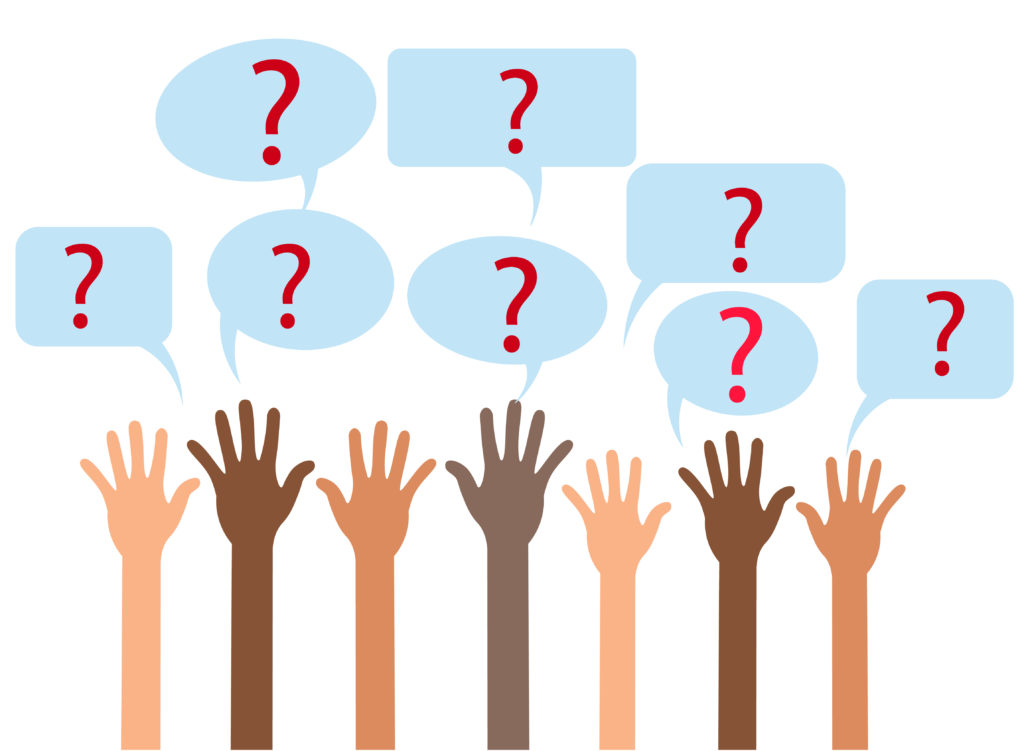 Výzva – informácie
Web:  http://www.minv.sk/?OPLZ
email: metodika.imrk@minv.sk
Oddelenie programovania, monitorovania, hodnotenia a metodiky 
email: matej.mikuska@minv.sk
tel.      +421 2 509 45 110
email:  robert.korec@minv.sk
 tel.      +421 2 509 45 112
email: lucia.liptakova@minv.sk
 tel.      +421 2 509 45 117
email:  blanka.fejes@minv.sk
 tel.      +421 2 509 45 116
ITMS 2014+
email:  lubomira.kopcova@minv.sk
 tel.      +421 2 509 45 113
Oddelenie výberu projektov
email: jozef.rosko@minv.sk
tel.      +421 2 509 45 070
ĎAKUJEME ZA POZORNOSŤ

Ing. Matej Mikuška
Ing. Jozef Roško